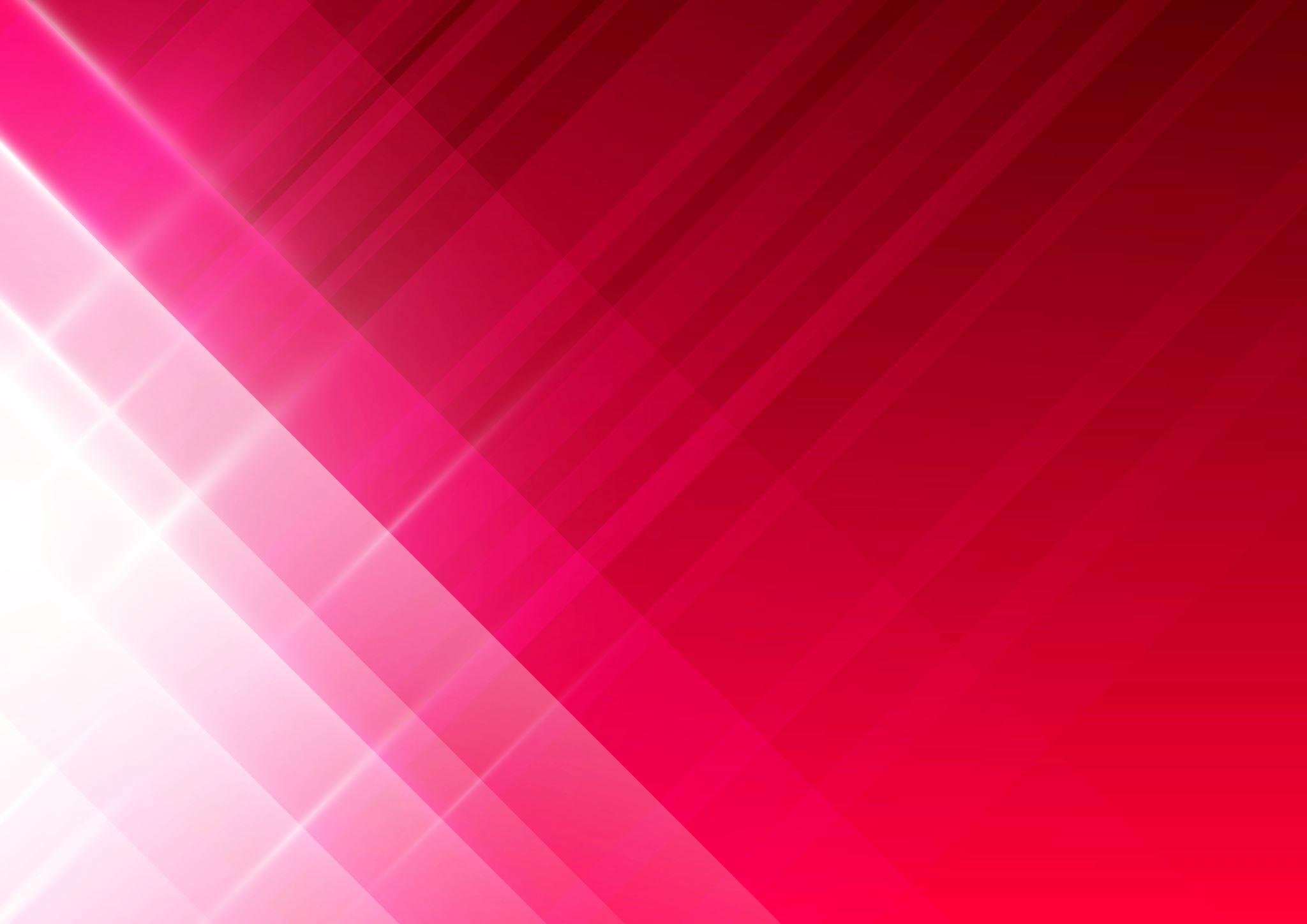 Competências e Liderança em Administração
PRO3811 – Fundamentos de Administração 
25-29 setembro.2023
 Profa. Ana Cristina Limongi-França
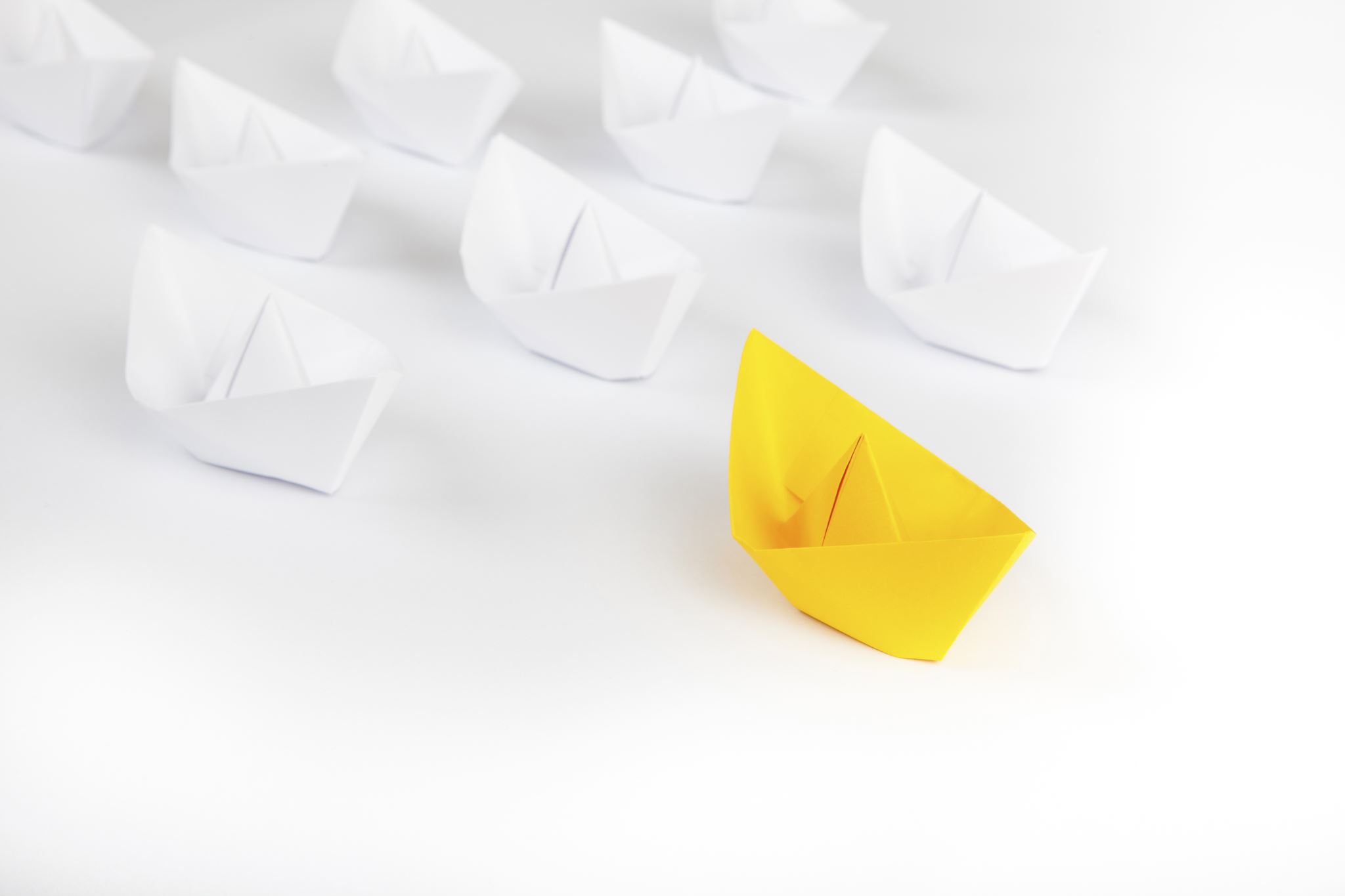 Capacidade de realização, conclusão e entrega de atividades, metas, projetos, produtos e serviços com atitude, conhecimento e habilidade reconhecidas e compartilhada em um contexto de negócio ou posto de trabalho.
Competência Organizacional
Competências essenciais para o exercício da gestão e liderança:- Ter interesse por pessoas como fator de interação e resultados no trabalho,- Conhecer os fundamentos do comportamento humano e suas relações com o trabalho, as organizações e a sociedade.- Saber observar, descrever e diferenciar atitudes, comportamentos - Identificar e praticar os diversos processos de comunicação interna em níveis: individual, em pares, em grupos e institucional.
Modelos e Motivos para Gestão de Competênciasartigo: Bose, Monica & Orsi, Ademar - UFC
Estratégia Organizacional
Gestão de Recursos Humanos
Fases do Mapeamento de Competência
Gestão de competências - perspectivas iniciais -
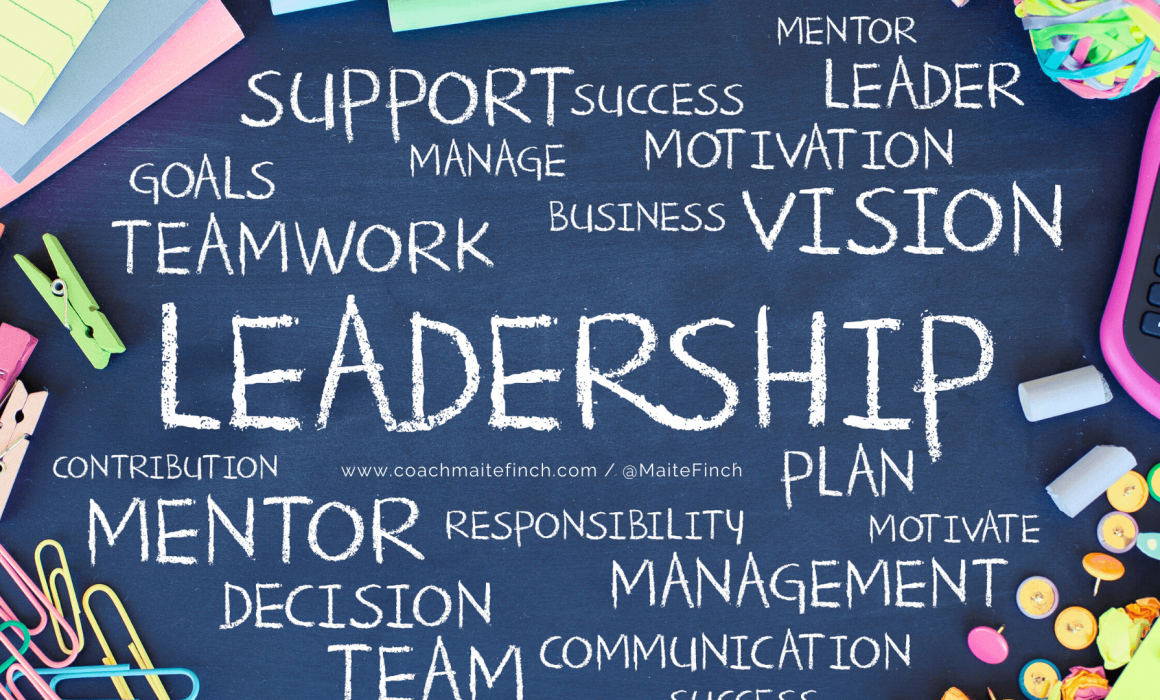 Liderar é influenciar pessoas!- é UM FATO SOCIAL COM LÍDER, LIDERADOS, SITUAÇÃO, OBJETIVOS, VALORES  E ESCOLHAS
Esta Foto de Autor Desconhecido está licenciado em CC BY-SA-NC
Tipologias Clássicas
Gestão de Competências Pessoais
O Futuro da Gestão de Pessoas
David Ulrih
https://www.youtube.com/watch?v=57PmDk73u7I